Leaf (Brown) Rust of Wheat:
Dr. Salman Ahmad
Assistant Professor, CoA, UoS
Description:
Most prevalent*(found frequent occurrence) where dews are common
Disease severity increases prior to heading
Early infection results in weak plants, poor roots & tiller formation.
Appears in February after yellow rust.
Leaf rust causes damage by reducing number of kernels per head and kernel size.
Importance:
Cause losses up to 50% in severe cases.
Estimated losses over $350 million in USA alone.
Etiology:
Causal organism: Puccinia recondita f.s.p. tritici
Order: Uredinales
Family: Puccinaceae
Symptoms:
Pustules have uredia that develop as points of bright orange color on leaves.
Spots are rare on sheath & stalk.
These pustule are bigger in size than of yellow rust, scattered irregularly. 
Infected plants take longer time to produce mature ears*(grain bearing part).
Rust pustules can be distinguished from other leaf spot diseases by rubbing finger on leaf surface.
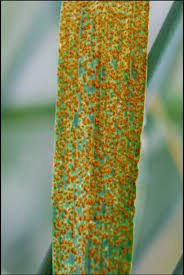 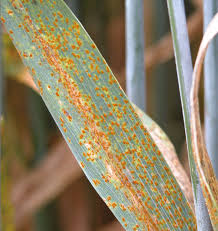 Brown color uredia on the leaves as these are brown colour, disease is named as brown rust
dfd
Disease cycle:
Uredia*(sac like structure that bears urediniospores) over seasons on volunteer plants.
Alternate host Thallactrum flavum (bushy plant) also harbors fungal spores.
Aeciospores from alternate host dispersed by wind.
Epidemiology:
Free water on leaf & 18.3-23.9°C favors the spore germination.
Management:
Destruction of alternate host.
Use fungicides i.e. carbendazim, propiconazole, difenoconazole.
Sow resistant varieties i.e. Anaj 2017 and Akbar 2019.